You are a social detective!
What is a social detective?

Someone who uses CLUES to help them figure out what to do when they’re around other people.
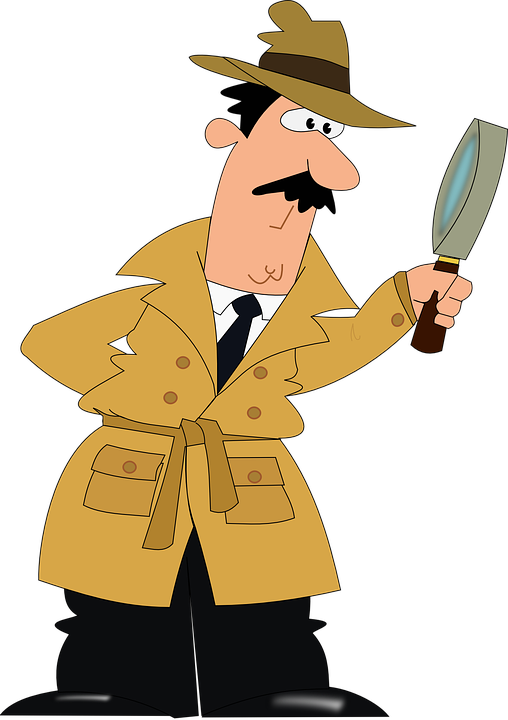 You are a social detective!
His brain helps him think about what is expected.
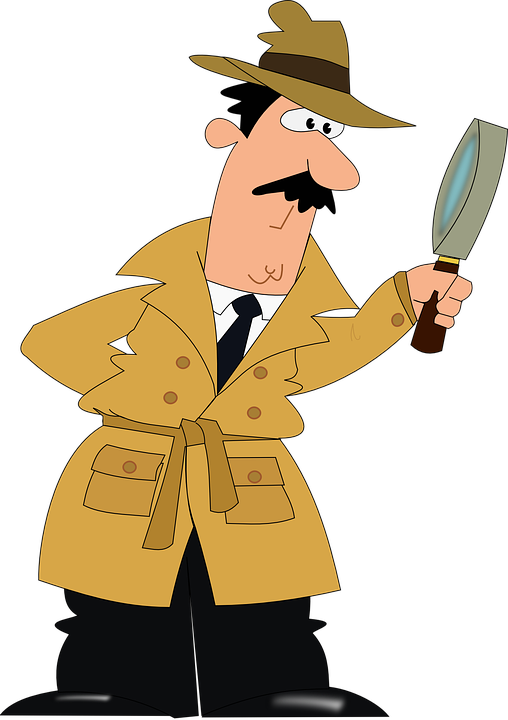 His eyes help him look for clues.
His ears help him listen for clues.
You are a social detective!
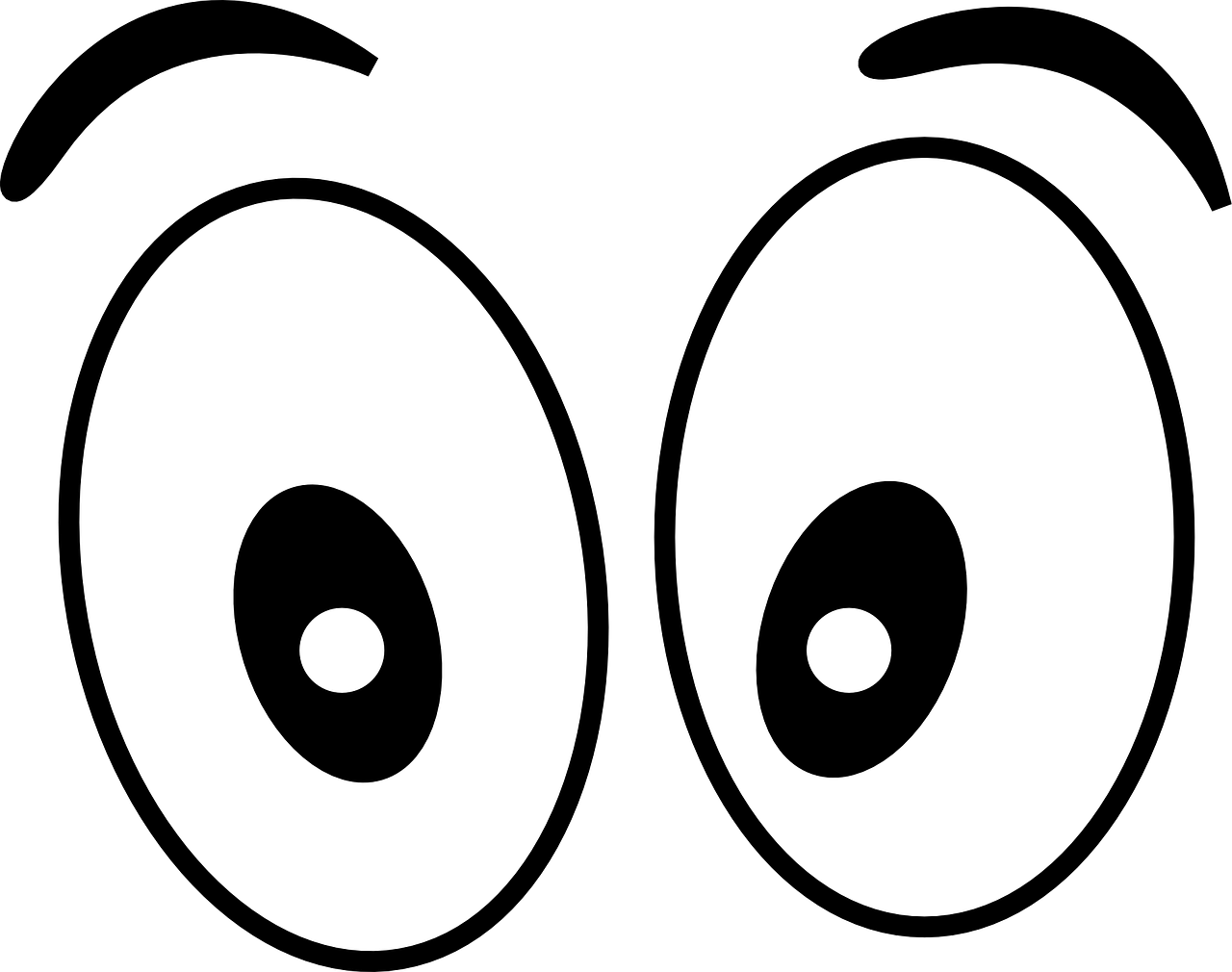 Thinking with your eyes is a SUPERPOWER!

Your eyes can help you see CLUES that help you make a smart guess about what other people might be doing or thinking about.  

Sometimes these clues help you figure out what you should be doing or thinking about.
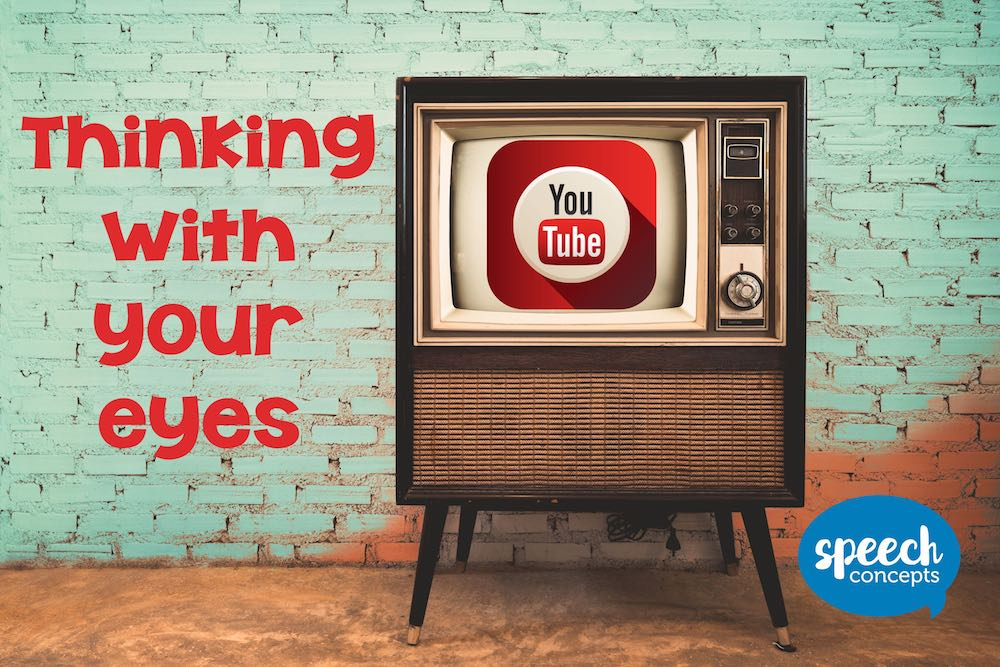 Let’s practice!  Click on the TV to get started!
Let’s practice!  Think with your eyes to answer the questions below.
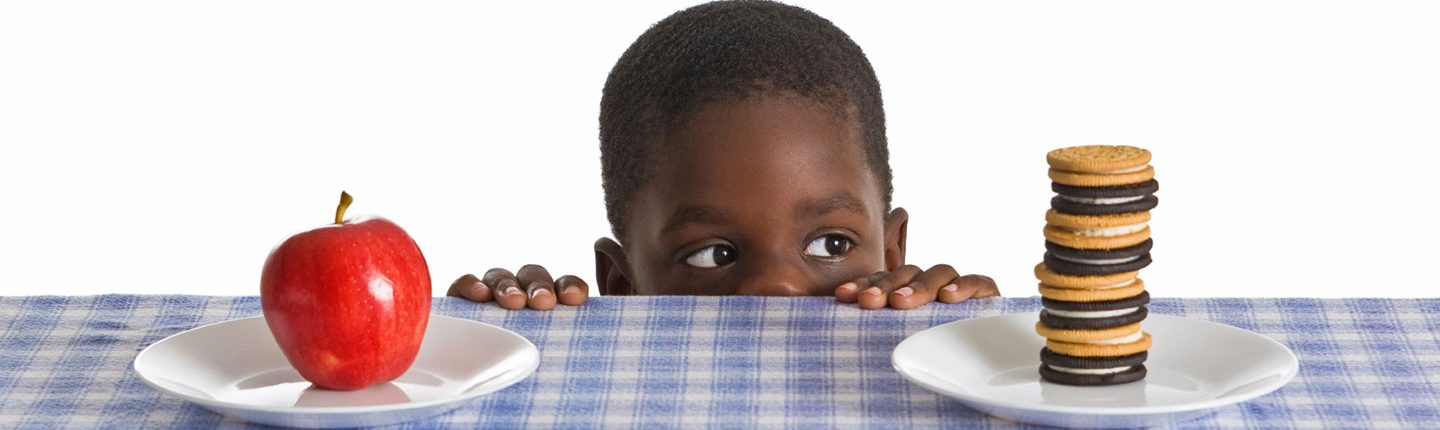 What is the boy thinking about?


How do you know?


Make a prediction!  What do you think he will do next?
The boy is thinking about Oreos.
He is looking at the Oreos.
I think he will eat the Oreos.
Let’s practice!  Think with your eyes to answer the questions below.
kids
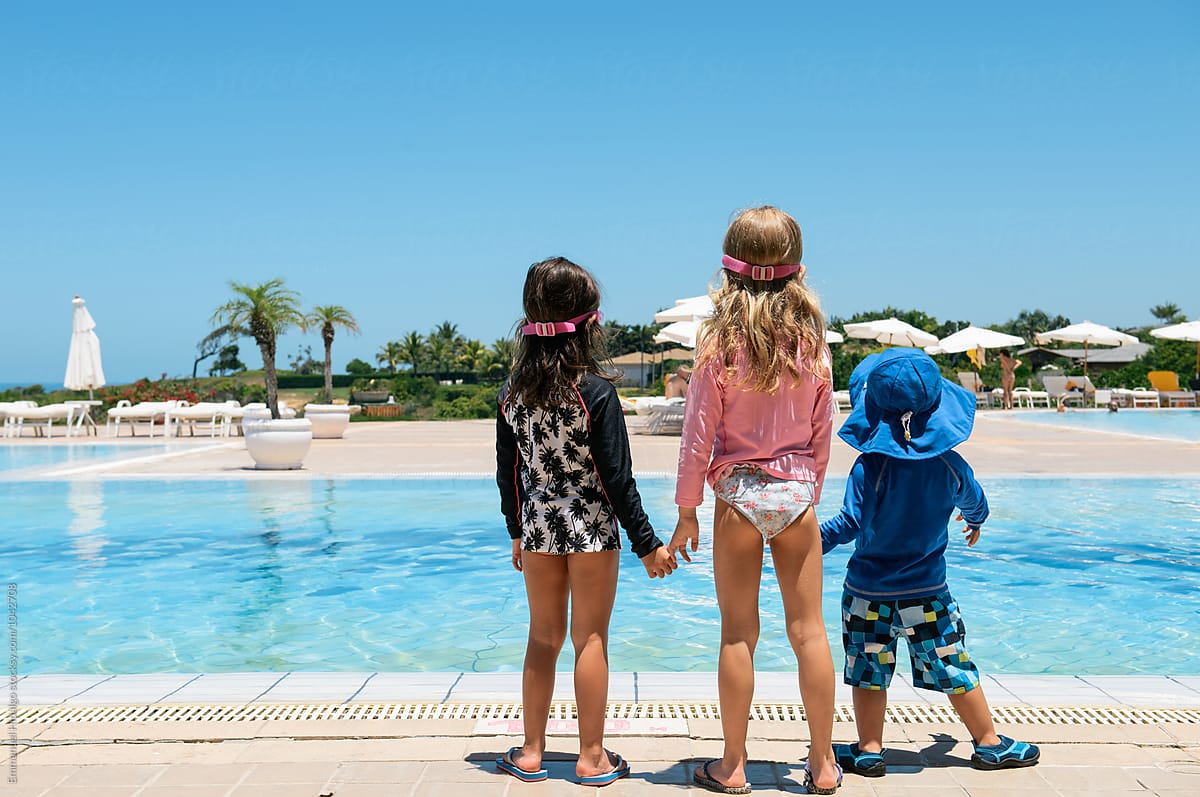 What are the kids thinking about?


How do you know?


Make a prediction!  What do you think they will do next?
They are thinking about the pool.
They are looking at it with their body.
I think they will get in the swimming pool.
Let’s practice!  Think with your eyes to answer the questions below.
kids
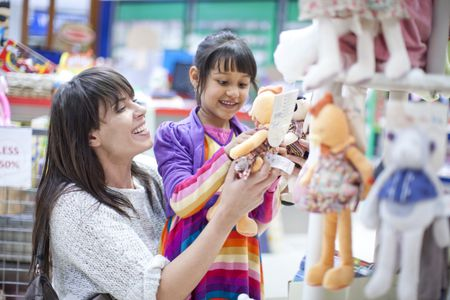 What are the  people thinking about?


How do you know?


Make a prediction!  What do you think they will do next?
They are thinking about toys.
They are looking at the toys and they are holding the toys.
I predict they will buy it and take it home.
Let’s practice!  Think with your eyes to answer the questions below.
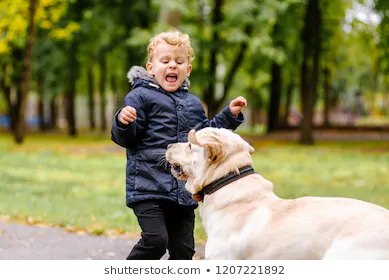 kids
What is the boy thinking about?  How is he feeling?


How do you know?


Make a prediction!  What do you think he will do next?
He is thinking about the dog.  He is feeling scared.
His mouth is open.
I predict he will run away from the dog.